ЧИТАМО ПИСАНА СЛОВА
м          н          њ         г         п
м         н          њ        г         п
М        Н          Њ        Г          П  
М       Н         Њ      Г        П
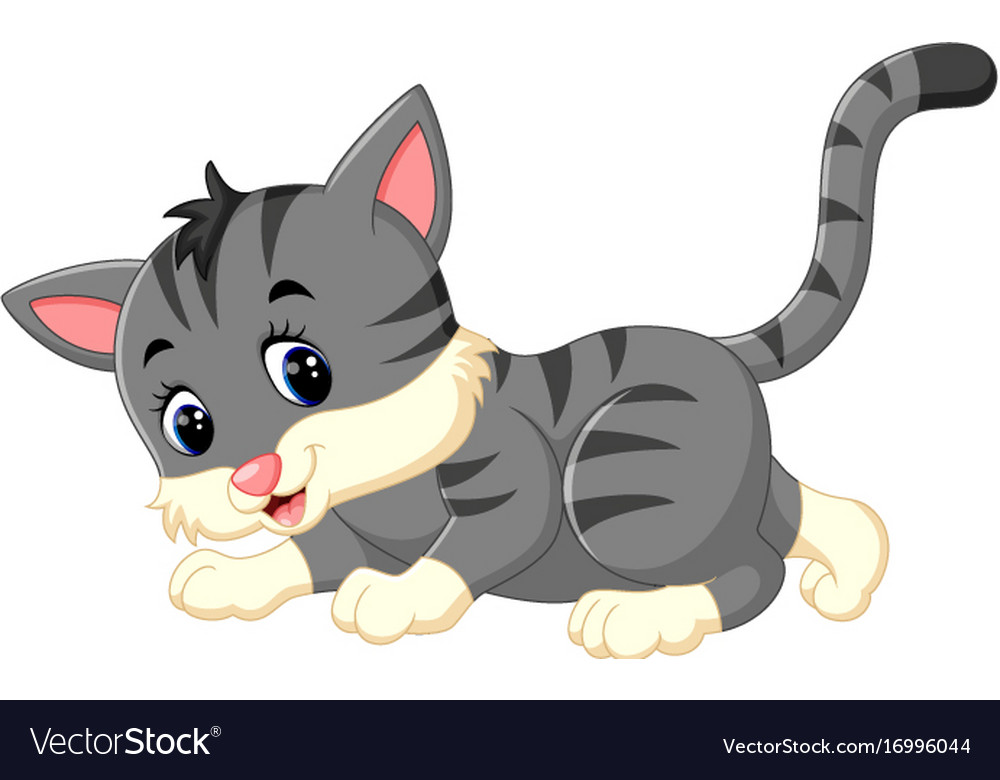 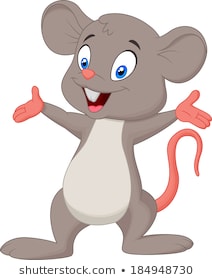 миш            мачка
Мачка гања миша.
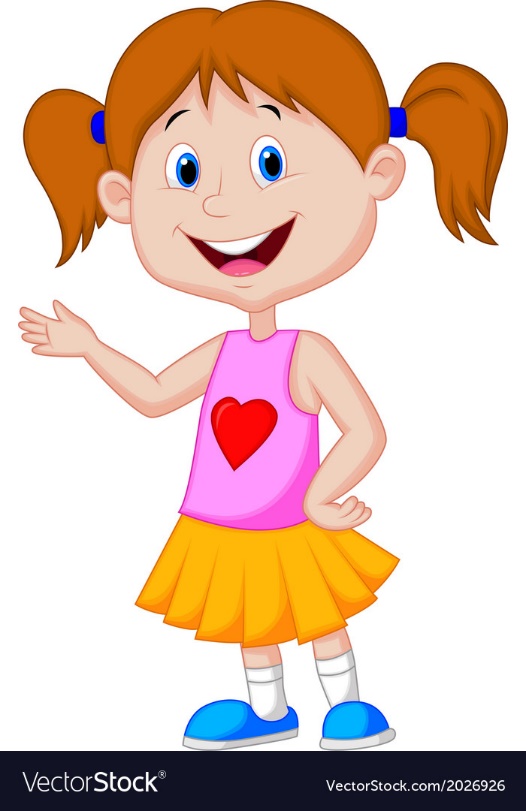 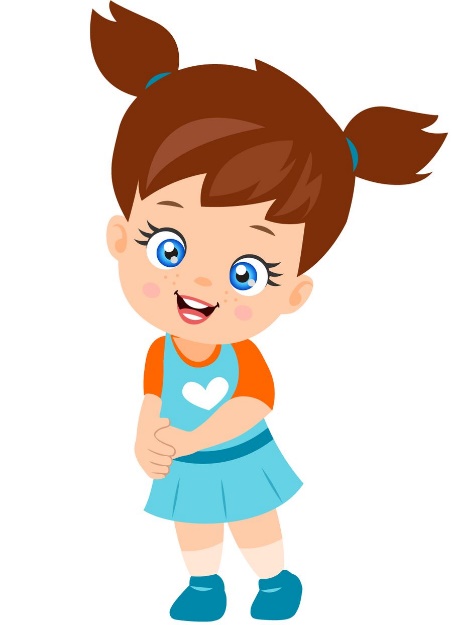 Маја           Нина
Маја љуља Нину.
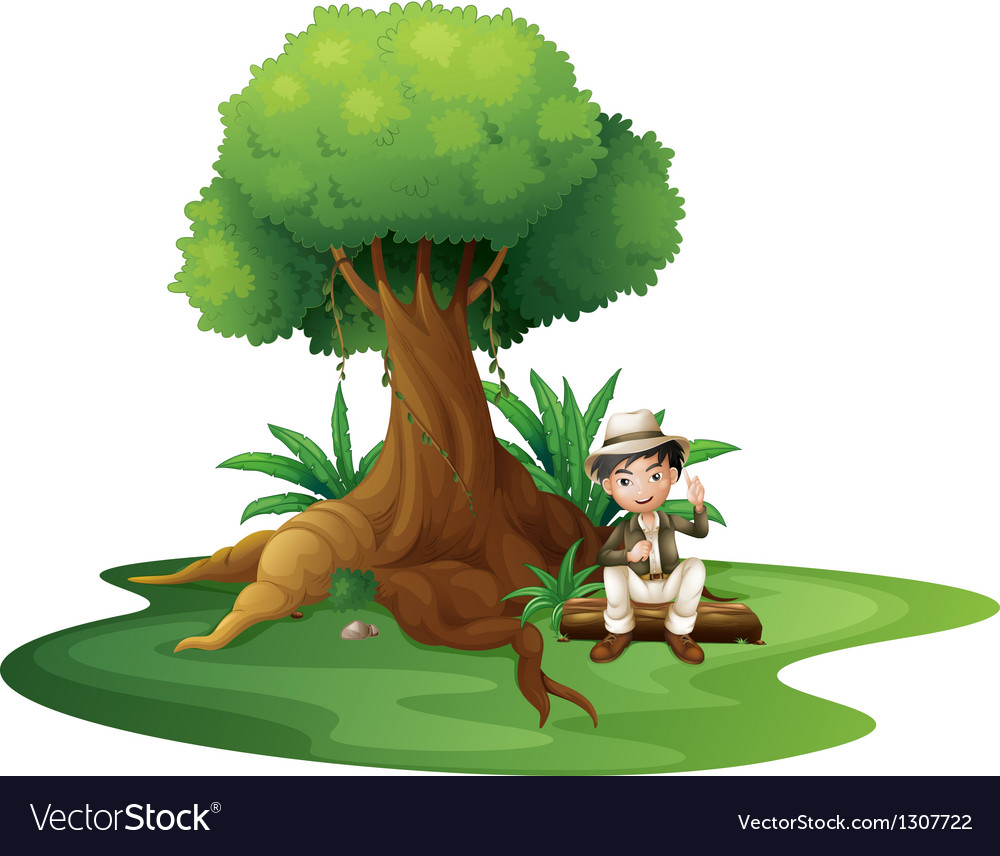 Његош                     пањ
Његош сједи на пању.
Задатак за самосталан рад:
У Радној свесци за српски језик на 15. страни, довршити 
писање елемената писаних слова, повезано, до краја реда.
иииии
пипи
мими